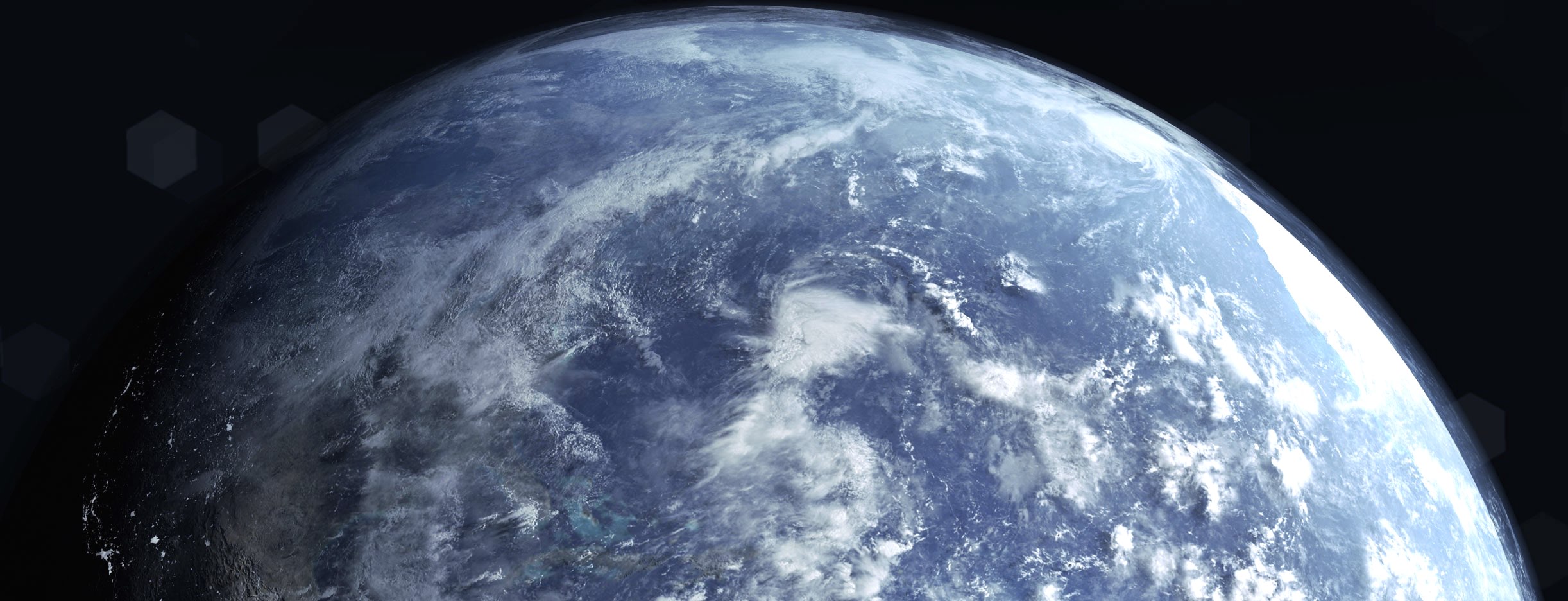 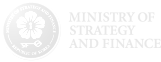 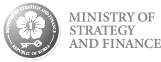 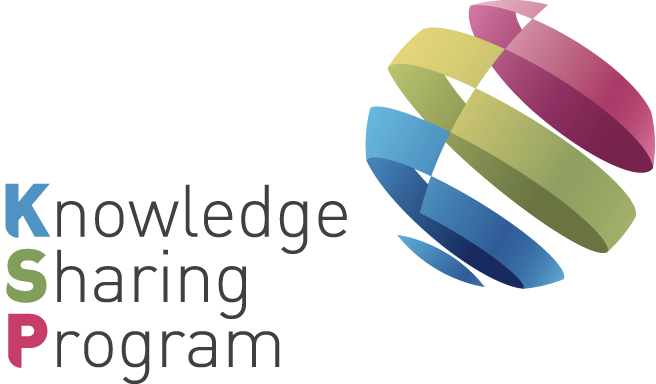 KNOWLEDGE 
SHARING 
PROGRAM
Daehong Kim
Center for International Development 
Korea Development Institute
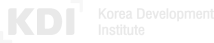 1
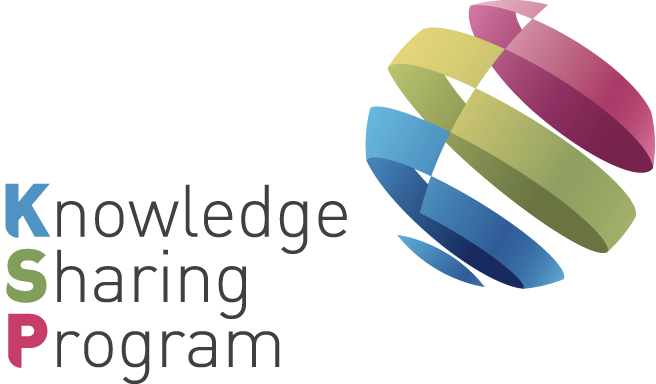 CONTENTS
What is KSP?
Policy Consultation
2
Knowledge Sharing Program
What is KSP?
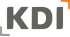 Center for International Development at KDI
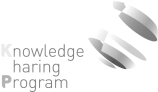 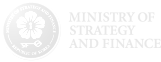 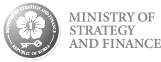 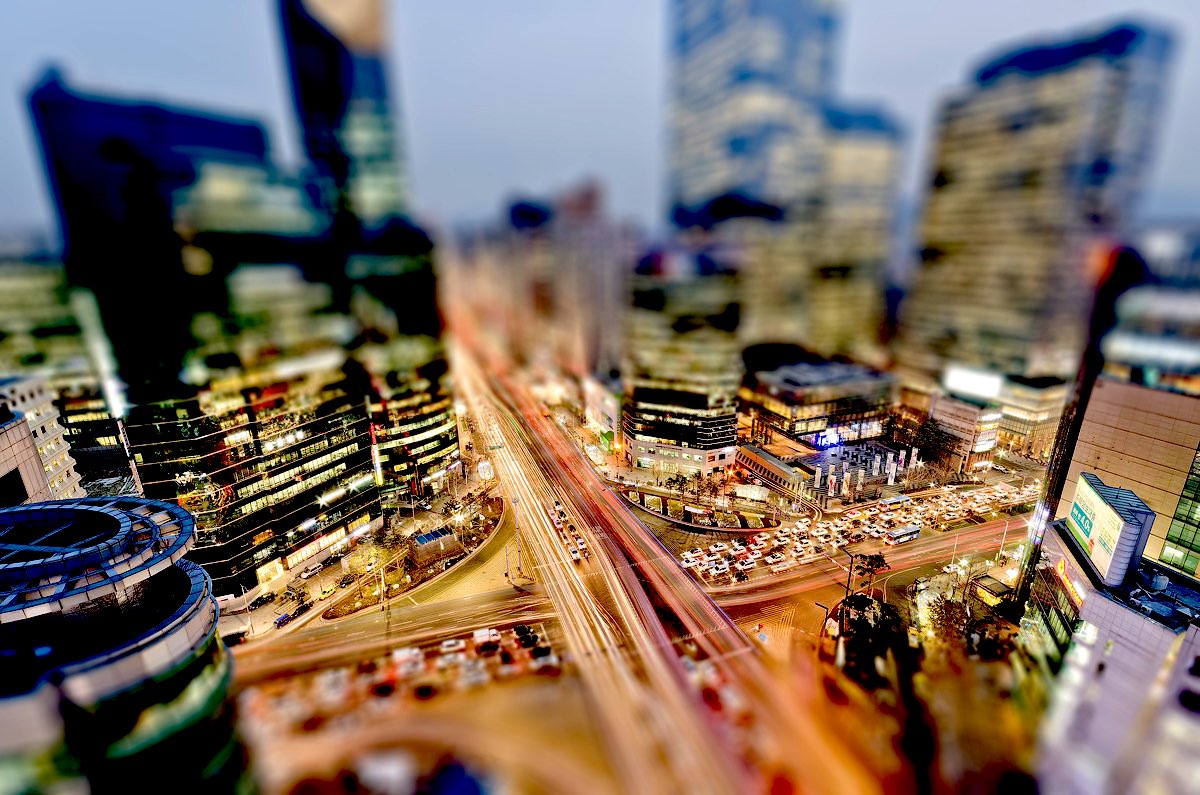 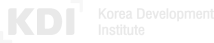 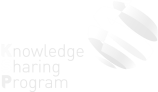 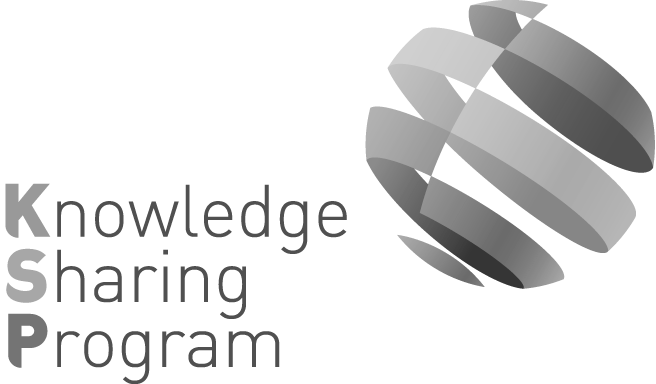 Background 
KOREA’s Unique Development Experience
2013
$ 25,977
KOREA, 
THE FIRST 
TO TURN DONOR
 FROM PECIPIENT
GDP per capita
2008
Global Financial Crisis
1996
OECD 
Member
$ 79
per capita national income
1997
Asia Financial Crisis
1987
Democratization
1961
Military Coup
1953
1950
Korean War
4
4
Background
Emphasis on Knowledge for Development
Increasing importance of knowledge and experience in development

Growing demand from developing countries for policy directions, alternatives, action plan, in addition to loans or technical assistance

e.g. Knowledge Sharing Alliance (OECD), Knowledge Hubs(WB)
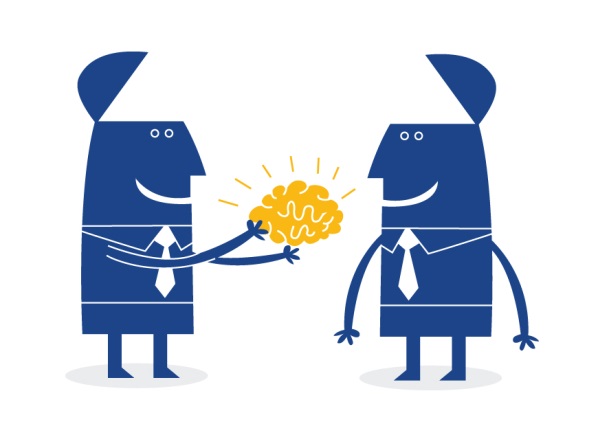 Shares Korea’s Experiences
5
[Speaker Notes: 자세하게 (내용 추후 전달)]
What is KSP? 
KSP, Innovating Beyond ODA.
KSP is Knowledge-driven economic cooperation program designed to share Korea’s development experiences with the partner countries’ policymakers, enhancing their capacities and confidence.
What makes KSP different??
Typical ODA:
Providing the Resources for Development
Shares Korea’s Experiences
Customized
Financial Aid
Technical Support
Capacity Building
Knowledge-based
Comprehensive
Infrastructure
6
[Speaker Notes: 자세하게 (내용 추후 전달)]
OBJECTIVE OF KSP
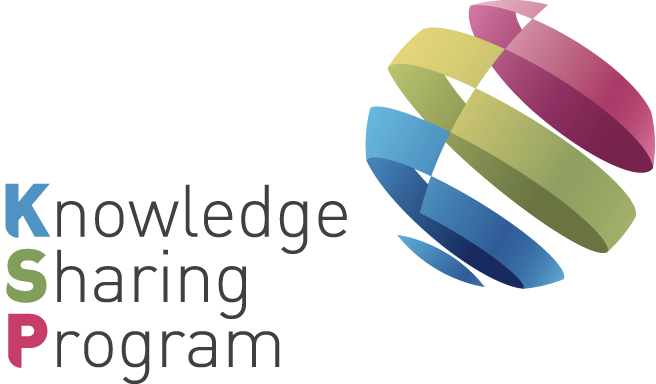 Seeking Solutions Together
Sharing Successes and Failures
Enhancing Policy-making Capabilities
Nurturing Mutually 
Beneficial Relationships
Providing Applicable Policy Recommendations
Promoting Knowledge-Driven Development
7
[Speaker Notes: 프린트용으로 텍스트 비전/오브젝티브 완전 다른 이미지로 쪼개서]
KSP Structure:
Three Pillars of KSP
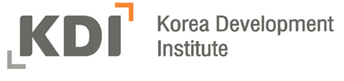 POLICY CONSULTATION
Think-Tank
Ranking
Center for International Development at KDI
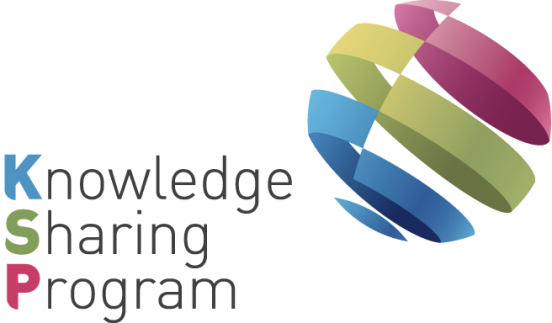 (2015 Global Go To Think Tank Rankings,
 Univ. of Pennsylvania)
Comprehensive policy consultation program based on joint research of Korean consultants and local consultants
BILATERAL KSP
1st in Asia
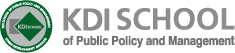 MODULARIZATION
MODULARIZATION
Systematic documentation of Korea’s development experience 
for effective knowledge sharing
MULTILATERAL KSP
Korea EXIM Bank
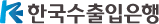 JOINT CONSULTING
Connects lessons of Korea’s development experience with IO’s consulting experience for joint technical assistance & cooperation projects
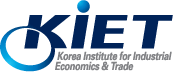 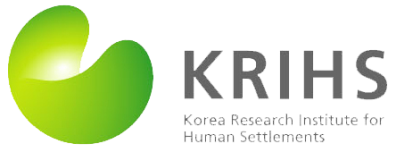 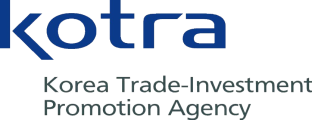 8
[Speaker Notes: In the international development field, KDI was ranked 3rd over the world.]
Bilateral KSP
POLICY
CONSULTATION
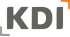 Center for International Development at KDI
KSP Policy Consultation Areas
Knowledge-based
Economy
SMEs 
Development
Infrastructure
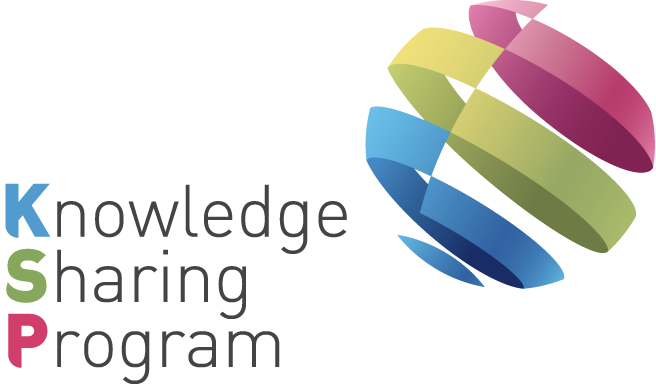 Economic crisis
Management
Human resources
Development
Financial
Services
Industrialization,
Export Promotion
E-goc&ICT 
Development
Socioeconomic 
Development Strategy
Energy &
Green growth
Agriculture
Development
10
Characteristics of 
Policy Consultation
Encompasses policy consultation, research, and capacity building programs
Provides concrete policy solutions to tackle the challenges faced by partenr countries
Policy-oriented
02
Integrated
04
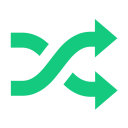 03 
Participation-oriented
01 
Demand-driven
Project topics are selected based on the needs and policy demand of partner countries
Wide range of participants to ensure ownership and quality of policy consultation
11
Implementation cycle of 
Consultation
1. Submission of KSP Demand Survey Form
5. Senior Policy Dialogue & 
    Final Reporting Workshop
2. High Level Demand Survey & Pilot Study
4. Interim Reporting  & 
    Policy Practitioners' Workshop
3. Additional Pilot Study
12
Achievements since 2004
Since 2004, we have been working with 55 partner countries
from all over the world on more than 861 policy consulting topics*
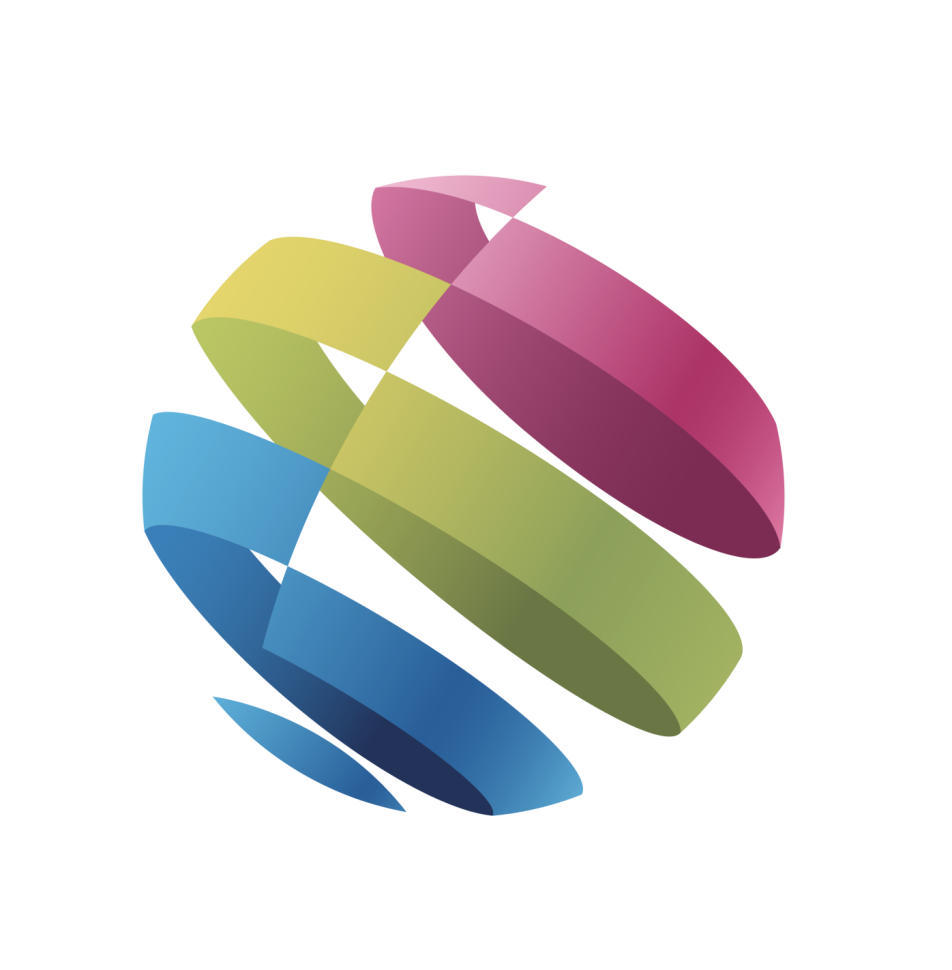 55
861
in
Partner Countries
Cooperative Projects
*(Cumulative)
* Partner countries of Bilateral KSP policy consultation
13
KSP in Europe and Central Asia
*Multilateral KSP
14
2015/16 KSP Partner Countries
15
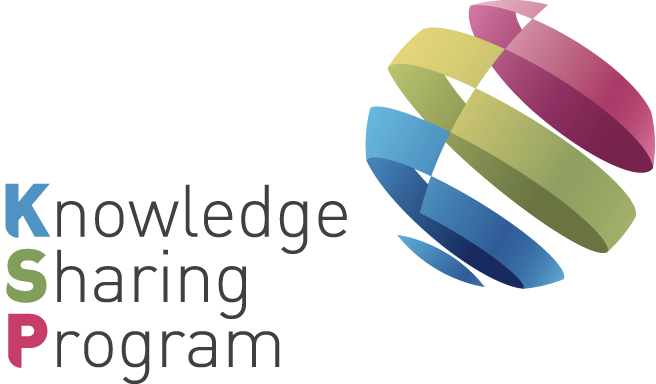 THANK YOU
dhkim@kdi.re.kr
+82-44-550-4423
http://www.ksp.go.kr
16